May 2021
Discussion on ECBS Request ANQP-element
Date: 2021-5-25
Authors:
Slide 1
Pei Zhou (OPPO)
May 2021
Introduction
For associated STAs, the existing EBCS Request element contains “Requested Time to Termination” subfield, which can negotiate for the extension of an EBCS service.
However, for unassociated STAs, the EBCS Request ANQP-element doesn’t contain “Requested Time to Termination” subfield. 
This contribution intends to modify the EBCS Request ANQP-element to support the negotiation for the extension of an EBCS for non-AP STAs without association.
Slide 2
Pei Zhou (OPPO)
May 2021
Recap: EBCS DL Procedures
The EBCS Request ANQP-element transmits a register (or de-register) request from a STA to a peer STA to receive (or stop receiving) EBCSs that are available from the peer STA.
The EBCS Request element is used by an EBCS STA to request one or more EBCSs from its associated AP.
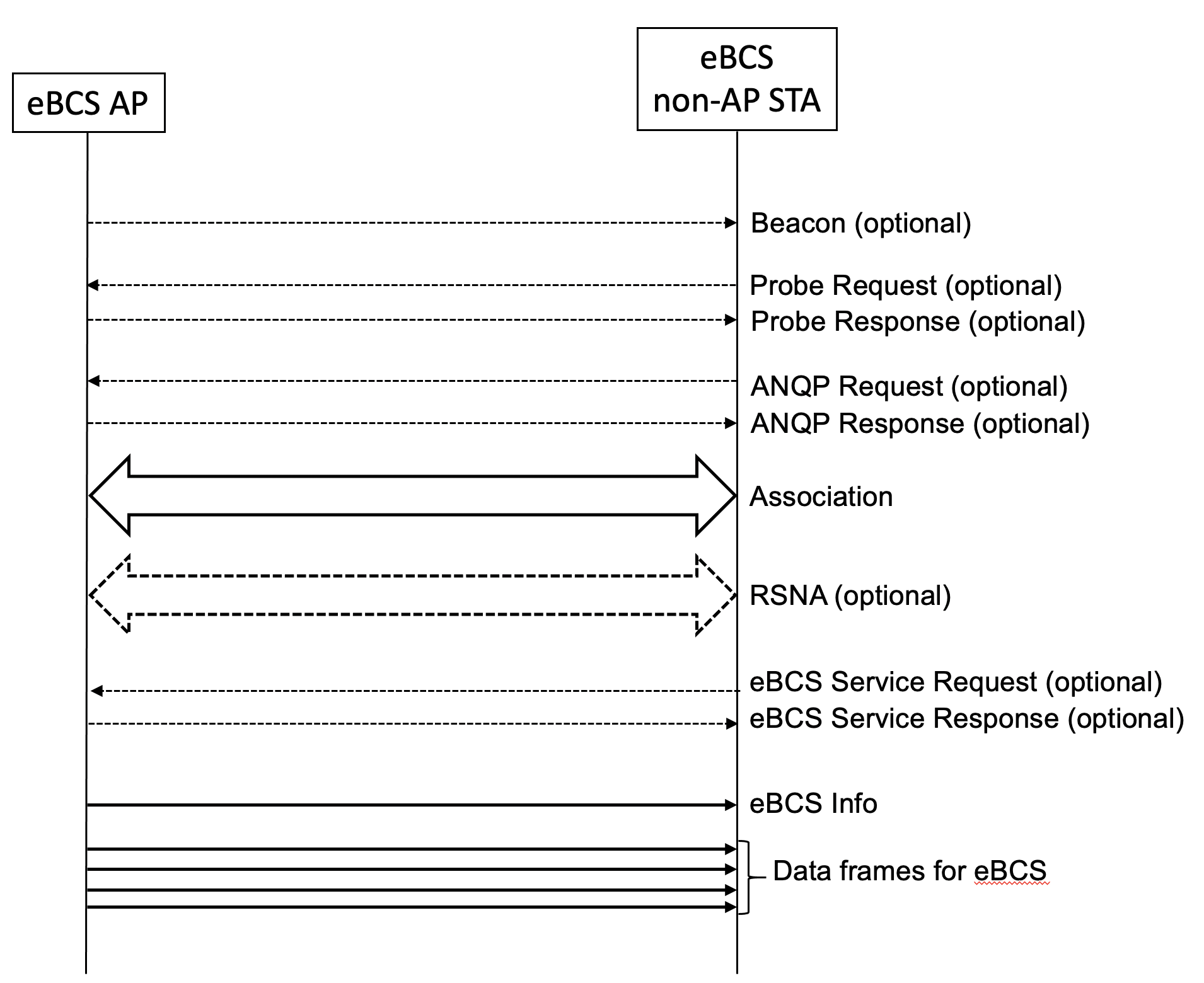 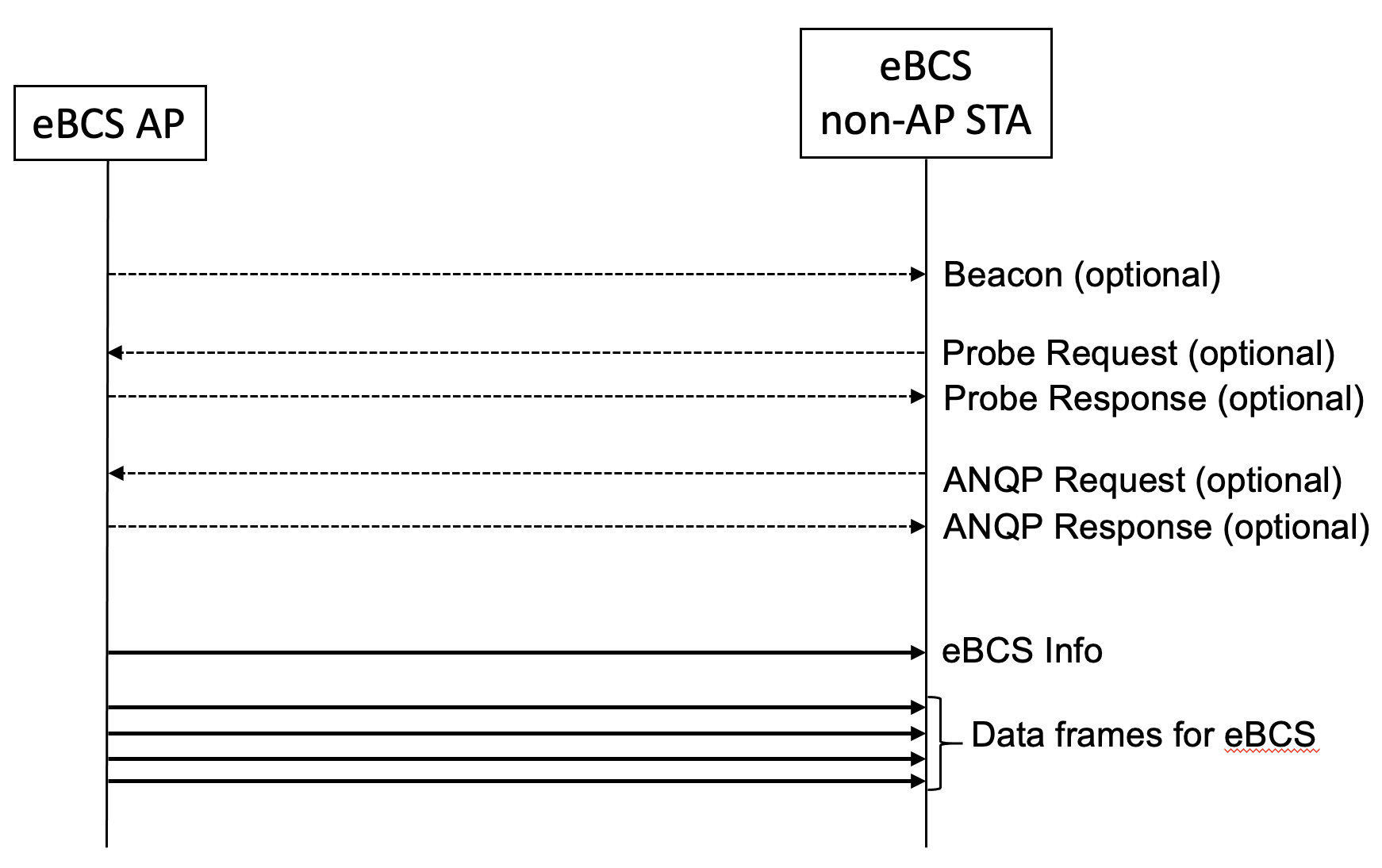 Figure 11-bc1 EBCS DL frame sequence for a non-AP STA without association.
Figure 11-bc2 EBCS DL frame sequence for a non-AP STA with association.
Slide 3
Pei Zhou (OPPO)
May 2021
Issue: Requested Time to Termination subfield is not included in the EBCS Request ANQP-element
EBCS Request element
Contains Requested Time to Termination subfield.
EBCS Request ANQP-element
Doesn’t contain Requested Time to Termination subfield.
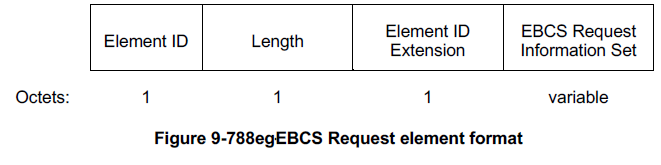 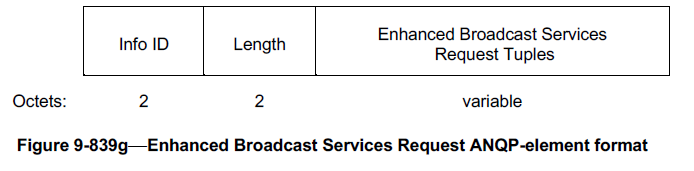 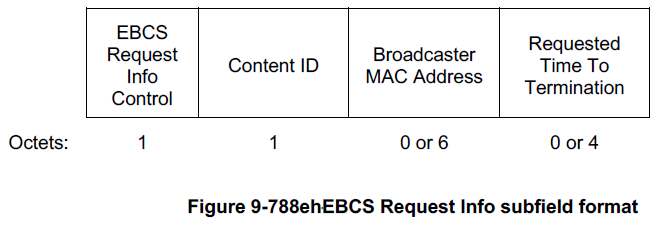 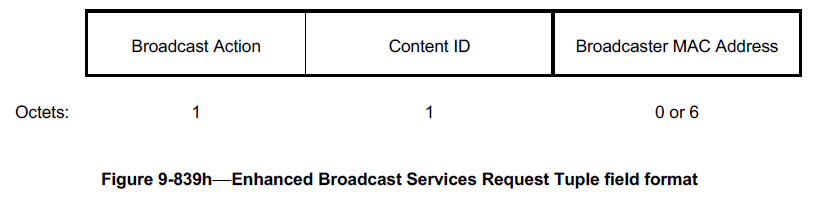 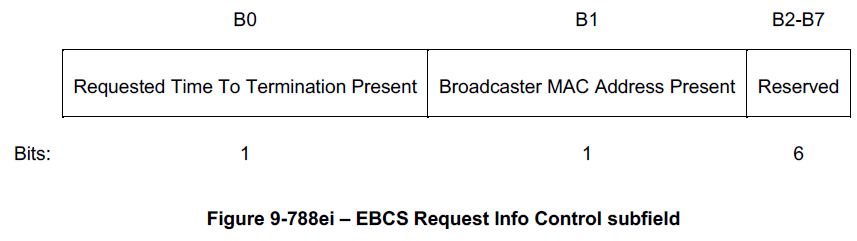 Slide 4
Pei Zhou (OPPO)
May 2021
Proposal: Modification of the EBCS Request ANQP-element
Add the Enhanced Broadcast Services Request Control subfield and the Requested Time to Termination subfield into the Enhanced Broadcast Services Request Tuples field.
The Requested Time to Termination Present subfield is added into the Enhanced Broadcast Services Request Control field. 
A value of 1 in the Requested Time To Termination subfield indicates that a Requested Time To Termination subfield is present in the same Enhanced Broadcast Services Request Tuples field.
The Requested Time To Termination subfield indicates the period in number of TBTTs during which the EBCS identified by the Content ID included in the same Enhanced Broadcast Services Request Tuples field is being requested.
Slide 5
Pei Zhou (OPPO)
May 2021
Summary
We showed the problem that the EBCS Request ANQP-element cannot support the negotiation for the extension of an EBCS for non-AP STAs without association.
To solve the problem, we added the “Requested Time to Termination subfield” and the “Requested Time To Termination Present subfield” into the EBCS Request ANQP-element.
Slide 6
Pei Zhou (OPPO)
May 2021
Straw Poll
Do you agree to make the following changes to EBCS Request ANQP-element format (as shown in slide 5)? 
Add the Enhanced Broadcast Services Request Control subfield and the Requested Time to Termination subfield into the Enhanced Broadcast Services Request Tuples field.
Add the Requested Time to Termination Present subfield into the Enhanced Broadcast Services Request Control field. 


Yes:
No:
Abstain:
Slide 7
Pei Zhou (OPPO)
May 2021
Reference
[1] Draft P802.11bc_D1.02
Slide 8
Pei Zhou (OPPO)